«Наш любимый петербург»
МЫ ВЫРАСТЕМ СКОРО, МЫ БУДЕМ УЧИТЬСЯ, 
НАУЧИМСЯ ВЕРИТЬ, ТВОРИТЬ И МЕЧТАТЬ!
ВЕДЬ МАЛО ЕЩЁ В ПЕТЕРБУРГЕ РОДИТЬСЯ, 
НАМ НАДО С ТОБОЙ - ПЕТЕРБУРЖЦАМИ СТАТЬ!
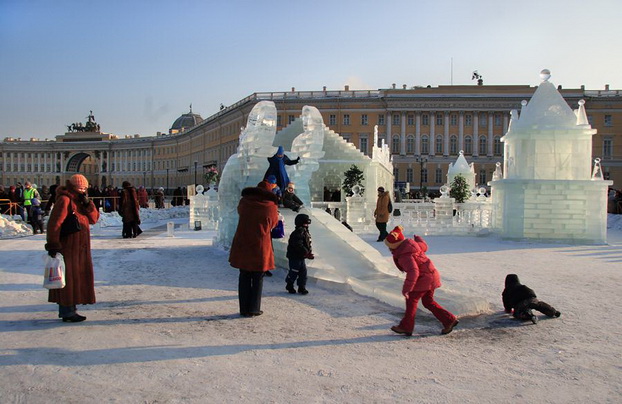 Выполнила:
Воспитатель ГБДОУ  детский сад № 58 Санкт-Петербурга
Калинина Светлана Валерьевна  2012-2013гг
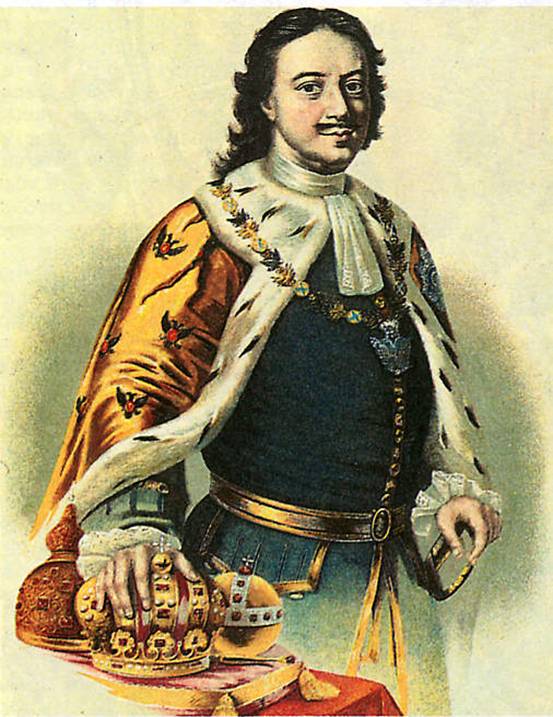 [Speaker Notes: Петр I]
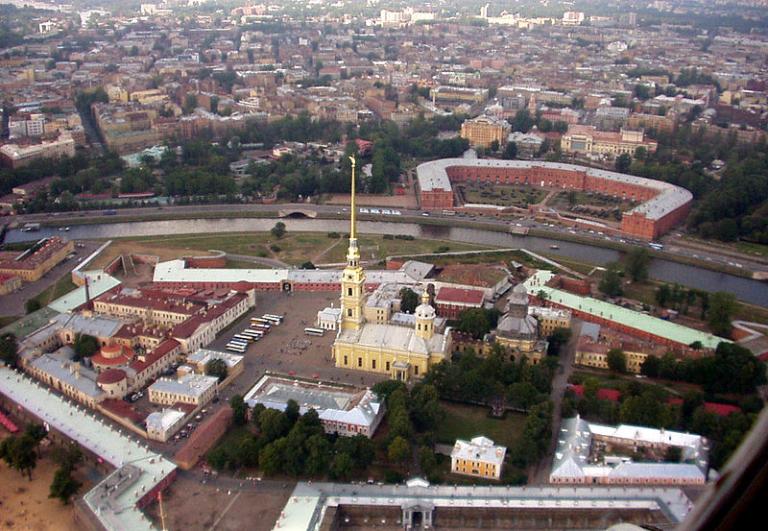 [Speaker Notes: Петропавловская крепость]
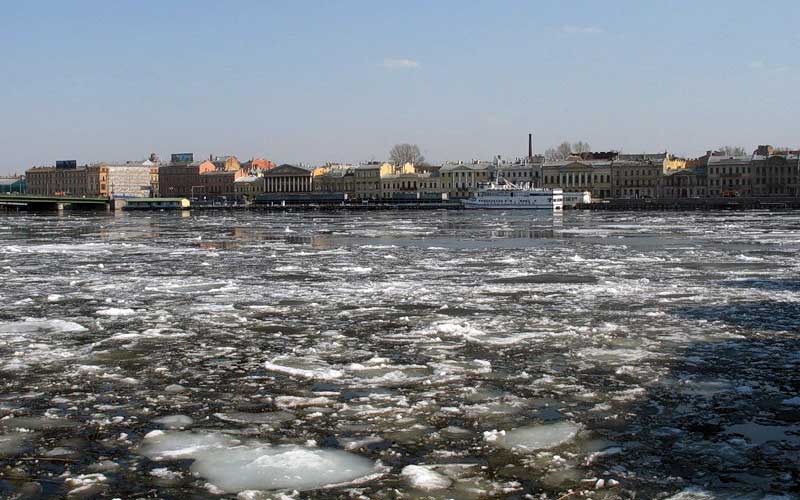 [Speaker Notes: Река Нева]
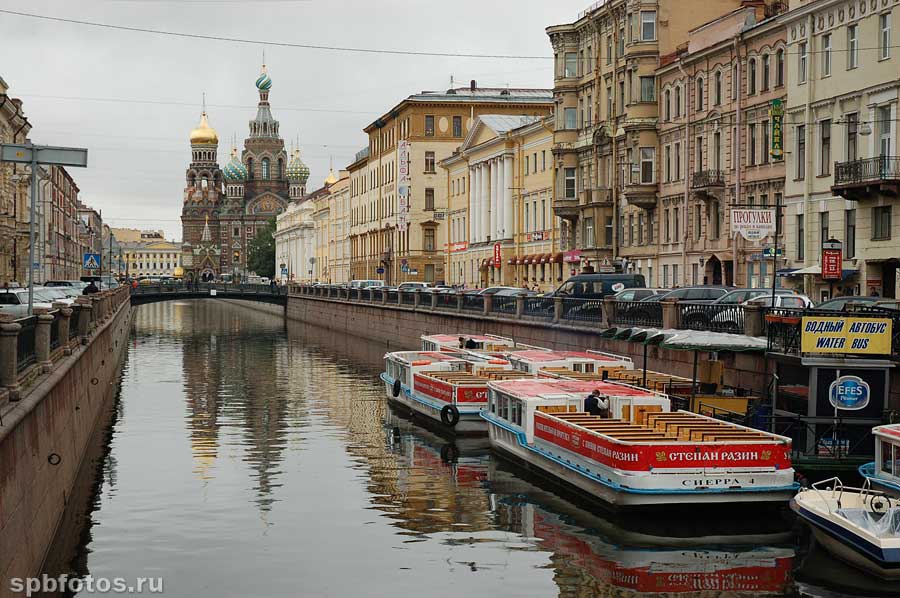 [Speaker Notes: Канал Грибоедова]
[Speaker Notes: Река Фонтанка]
[Speaker Notes: Река Мойка]
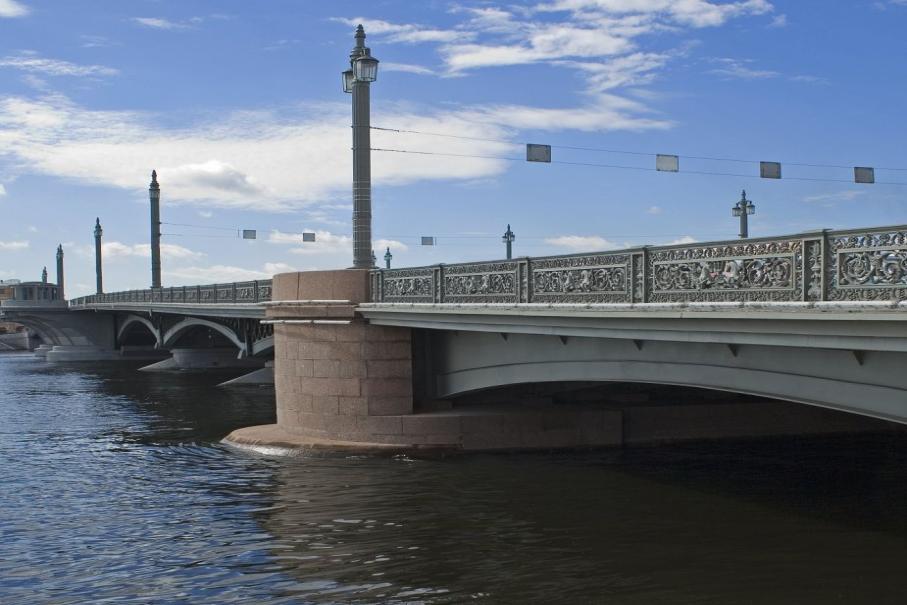 [Speaker Notes: Литейный мост]
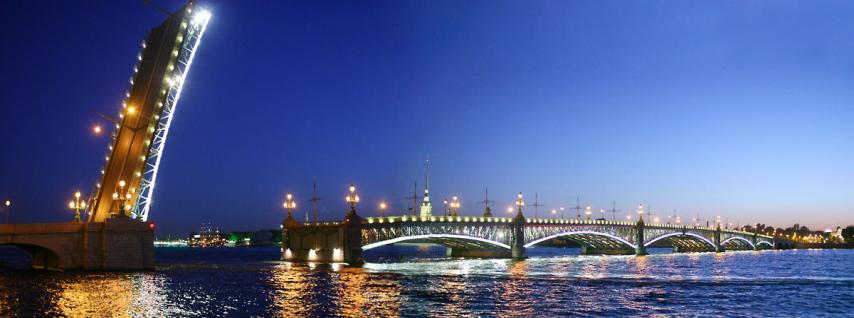 [Speaker Notes: Разводные мосты – Дворцовый и Троицкий.]
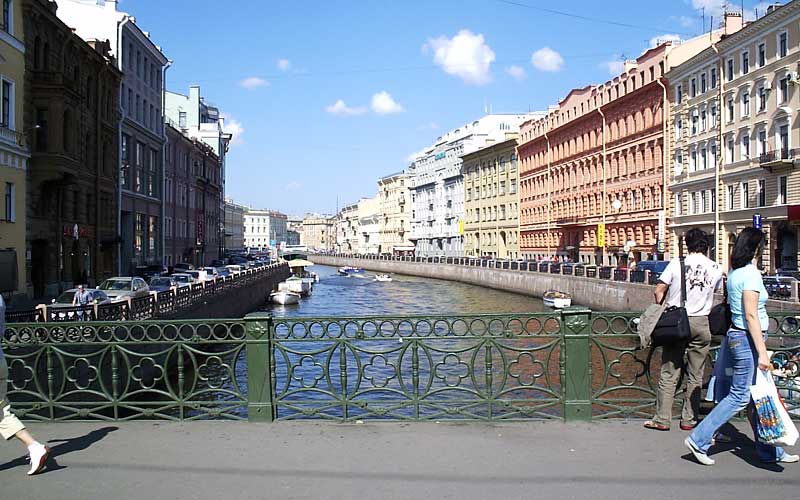 [Speaker Notes: Зеленый  мост]
[Speaker Notes: Синий мост]
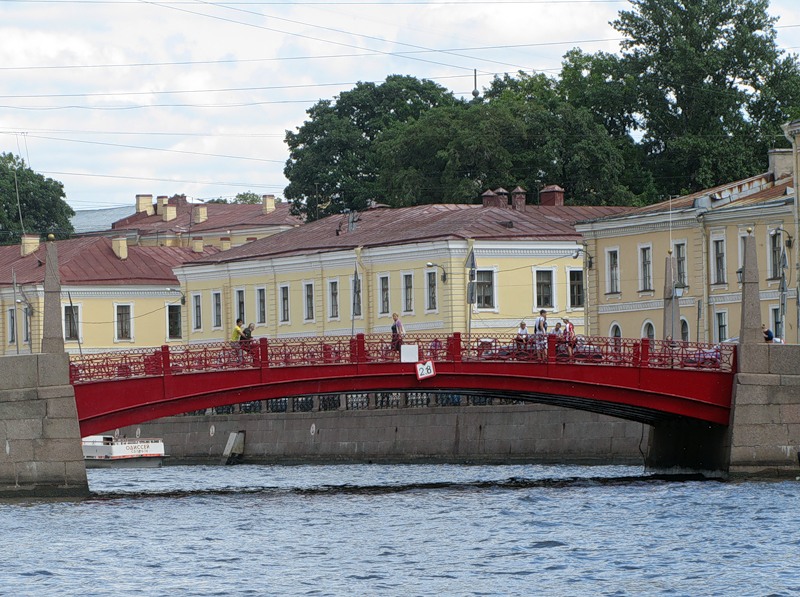 [Speaker Notes: Красный мост]
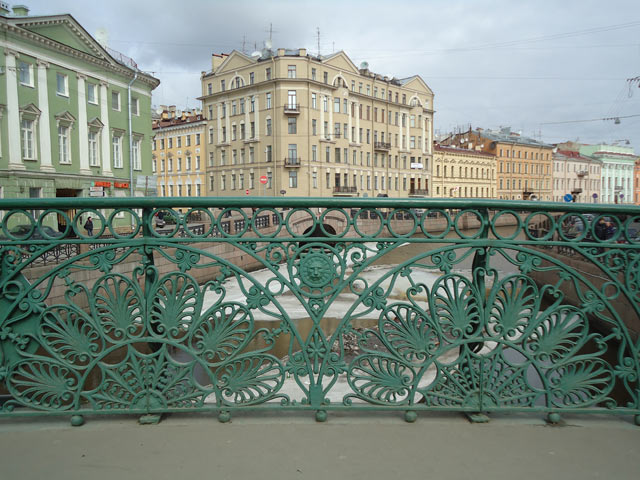 [Speaker Notes: Желтый мост (Певческий)]
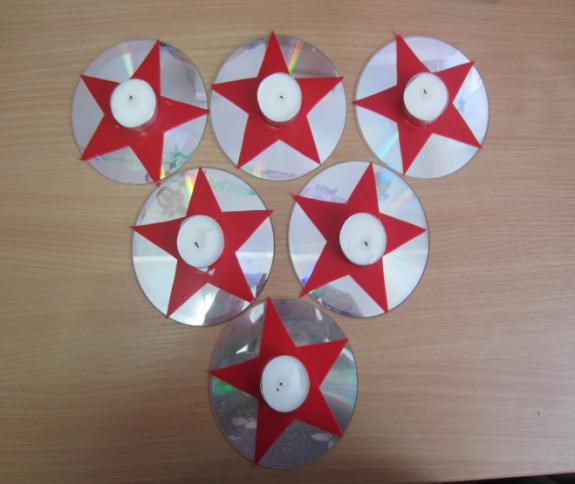 Календарь победы